Mathematics Anxiety
Dr Davide PenazziWhat works teach meet 1 
5th December 2022
What is Mathematics Anxiety?
The definition of Mathematical Anxiety
“a feeling of tension and anxiety that interferes with the manipulation of numbers and the solving of mathematical problems in … ordinary life and academic situations” (Richardson and Suinn, 1972).”
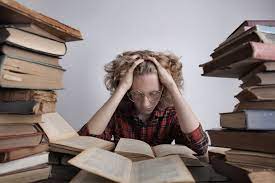 The definition of Mathematical Anxiety
“a feeling of tension and anxiety that interferes with the manipulation of numbers and the solving of mathematical problems in … ordinary life and academic situations” (Richardson and Suinn, 1972).”
The definition of Mathematical Anxiety
“a feeling of tension and anxiety that interferes with the manipulation of numbers and the solving of mathematical problems in … ordinary life and academic situations” (Richardson and Suinn, 1972).”




How does such phobia develop?
What can cause MA
“When I moved from Ireland to England, it was in the middle of the term. I went to my first class in primary school and it was Mathematics. I was called to the board straight away to answer a question, but it was something I had never seen before: in my previous school we didn’t touch that topic yet. The teacher told me to put my hands forward and whacked them with the ruler, and told me to go back to my seat.”  [Private conversation]
This is rather extreme: but often traumatic events, especially causing shame in front of peers, cause mathematics anxiety.
What can cause MA
But it is often a more subtle disengagement stemming from boredom and isolation:
“the  problem  with  it  is  that  it  doesn’t  actually  involve  much teacher/pupil interaction at all. It’s more just like an endless cycle. You’re getting  cards  out  and  then  just  writing  down  what  it  says” [NS2003]

Rote learning: 
“I  was  trying  to  do  it  one  way but  then  she showed us anotherway and that’s the way to do it” [NS2003]

Leading then to…
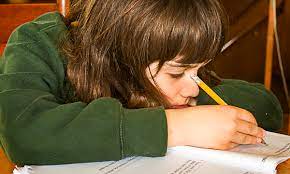 What can cause MA
“Last  year  I  was  really  struggling  and,  I  don’t  know...I was surprised that I even got into set three, I was...I just didn’t think that was possible and I was doing so badly and I couldn’t do the home...I couldn’t finish the homeworks because I didn’t understand half of them and ... And I just kept getting debits and detention […] Then  in  ...  Last year, it just got so bad to the point where I felt like, just like bunking off lessons and hiding up somewhere. [NS 2003]

“I enjoy it when I get it right, but I didn't choose it [for further studies] because I hate it when I get it wrong and get frustrated” [BBB 2008]

Repeated failures (or perceived such) leads to frustration and lack of confidence.
Prevention and cure (?)
What can you do to notice if a student is at risk to develop MA?


What teaching techniques can help student not develop it?


What else is important in the classroom to prevent MA?
Is Maths hard?
YES!
Mathematical resilience
This is a useful framework for the attitude (not ability!) of a student capable to learn mathematics.

STRUGGLE: the student is aware that mathematics is difficult, and sometimes they will get stuck, but that is ok because.
VALUE: they think learning mathematics is important
RESOURCES: they know that when they get stuck they can find help
GROWTH: and they believe that they can learn and understand more mathematics

As a teacher you need to believe this latter too about your students!
Senninger’s model
A model that describes how we relate to any activity.


What are the signs that you are in any of the zones?
What are the things that bring you to any of the zones?

A mathematically resilient student thrives in the Growth zone!
The mathematically anxious student
In the mathematically anxious student, the danger zone is easily triggered (in the worst cases simply by mathematical notation).


In a “mild” case of mathematical anxiety, some helpful hints and encouragement at the right points can help.
In a more extreme case you might want to foster a path of success for the student.
A scenario
A scenario
You have a lesson to prepare for tomorrow and you realise that you do not really know the topic. ​
You give it a try, but it doesn’t make a huge sense, you are short on time and just manage learn how to answer the standard questions and go to the lesson.​

During the lesson a student asks a question: they don’t understand why, in the solution, you need to do a certain step.  You don’t know it either, how do you react? ​
How can we prevent this and, if not, how can we deal with it?​
Title unused
Dowker et al.” Mathematics Anxiety: What Have We Learned in 60 Years?”
 https://www.frontiersin.org/articles/10.3389/fpsyg.2016.00508/full 

Margaret Brown, Peter Brown & Tamara Bibby (2008) “I would rather die”: reasons given by 16-year-olds for not continuing their study of mathematics, Research in Mathematics Education, 10:1, 3-18, DOI: 10.1080/14794800801915814 

NARDI, E. and STEWARD, S. (2003), Is Mathematics T.I.R.E.D? A Profile of Quiet Disaffection in the Secondary Mathematics Classroom. British Educational Research Journal, 29: 345-367. https://doi.org/10.1080/01411920301852